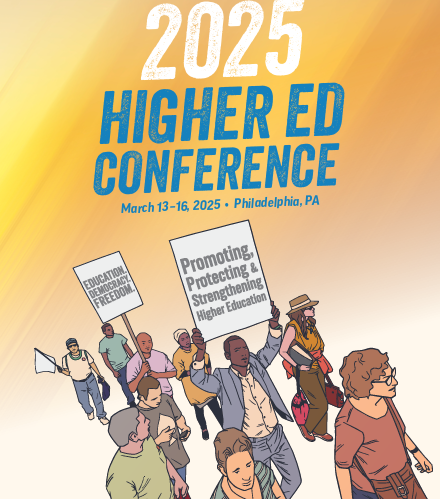 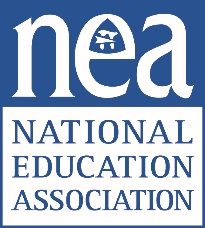 Disclaimer
By attending this session, you confirm that you are a registered attendee of the NEA Higher Education Conference and an NEA member or supporter. The information you receive here is only for your use in your capacity as an NEA member or supporter.
This presentation and its contents may not be further distributed, in whole or in part, by any medium or in any form, for any purpose other than building your local NEA affiliate.  
Violation of these terms may result in legal action.
[Speaker Notes: This slide should be inserted at the beginning, middle, and end of the presentation to provide notice to those who join after the introduction.]
Understanding and Using Financial Information for Collective Bargaining CampaignsNEA Higher Education ConferenceMarch 2025
Gregg M. Gascon, Ph.D., M.P.A.
NEA Higher education finance consultant
BILL LYNE, Ph.D., 
President, United Faculty of Washington State
[Speaker Notes: Introduction 
Self (bio), Role (provide independent, unbiased assessment of institutional economic condition), Support (financial audit analyses).

Context
This training and materials from the National Education Association give you the basic tools to understand the audited financial statements of higher education institutions. Ask you labor representative to order a financial audit analysis from the National Education Association a year before bargaining is expected to commence. Review it as a team. Develop a series of information requests to provide information that’s not available from the financial audits. Attend Board meetings, and develop your bargaining strategy with the institution’s economic condition in mind.

Attitude
Both sides to collective bargaining have the long-term financial success of the institution in mind. Both sides need to understand the consequences of financial decisions. The structure of higher education finance in the U.S. is predicated on producing a product that is valued by generations of students. Enrollment is the key to tuition; good instruction and student support is vital for student engagement and outcomes; and Board members who value higher education to provide support for higher education growth. State support is key, so higher education employees have to be informed, active voters who support the legislators who support higher education.

Please stop me if you have any questions.]
Outline
Setting
Evaluating the Financial Health of Your College or University
Where to Start
Budgets and Audited Financial Statements
Information in Audited Financial Statements
Accompanying Information
Restricted and Unrestricted Funds; Quasi-Endowments
How an Institution’s Foundation Helps its Bottom Line
Case Study: Washington Education Association
NEA Higher Education Resources
Negotiations Impact of Financial Analyses
Contact Information
Discussion
References
Setting
In the 2023-24 academic year, 5,819 Title IV institutions provided higher education in the United States and its jurisdictions.  
Of those institutions,                1,905 (32.7%) were public and 3,914 (67.3%) were private.
[Speaker Notes: (Read slide)

These figures from National Center for Education Statistics (NCES) provide the context for higher education in the U.S. 

Regardless of the control or level of an institution, all higher education stakeholders rely upon reliable and valid information to make decisions. That information is found in the audited financial statements of higher education institutions; a review of them reveals their financial condition, the decisions and actions that contributed to that condition, and, for public institutions, the views of its administration on the challenges it faces now and those it anticipates in the future.

The overwhelming majority of higher education institutions represented by the National  Education Association are public colleges and universities.

Reference

IPEDS, 2023. Number and percentage distribution of Title IV institutions, by control of institution, level of institution, and region: United States and other U.S. jurisdictions, academic year 2022-23. Downloaded from NCES website on October 7, 2023. Washington, DC: U.S. Department of Education, National Center for Education Statistics.

Photo: Howard University Clock Tower from the northwest.]
Checklist item 1:
You have a year before your contract expires, and management’s budget shows no money for bargaining unit raises. Where should the team start?
National Education Association’s Higher Education Negotiations Outline
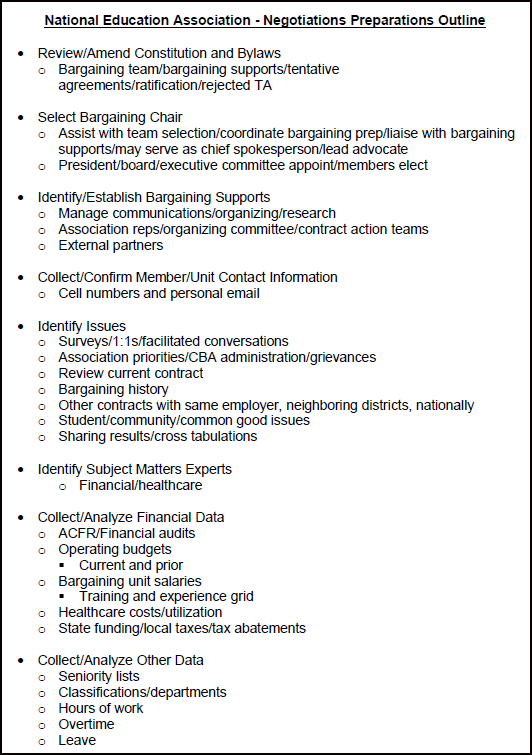 Begin with step 1 of the National Education Association’s Higher Education Negotiations Outline.
This presentation concerns steps 6 and 7.
[Speaker Notes: Obtain the institution’s audited financial statements or annual comprehensive financial report for the past five years. These reports will help leaders and the bargaining team understand the institution’s financial condition and the choices their administration has made and the results.]
Checklist item 2:
What is the difference between a budget and audited financial statements?
Budgets
A budget looks forward to identify how an institution will use the resources entrusted to it. It serves as a 

Summary of the agreement between a given budget unit and the rest of the institution; 
Means of monitoring and controlling expenses; and 
System of communication for the academic community to identify the priorities of the institution. 

Budgets in the public sector are an expression of public policy and financial intent, and a form of legal control for the institution and its chief financial means for evaluating performance. They do not, in most cases, provide a comprehensive view of all institutional financial activities.
Audited Financial Statements
A financial audit looks backward to identify how an institution used the resources entrusted to it during a particular period of time. It provides 

An independent, objective, nonpartisan opinion about whether an entity’s financial statements are presented fairly in all material respects in conformity with U.S. generally accepted accounting principles (GAAP) or with an applicable financial reporting framework; and 
A report on deficiencies in internal control, compliance with provisions of laws, regulations, contracts, and grant agreements as they relate to financial transactions, systems and processes.

To understand the financial condition of a higher education institution, audited financial statements are preferable to budgets. By having both types of documents for the same years, your local can determine to what extent the administration maintained or changed priorities and spending.
Checklist item 3:
What information do financial audits provide? Are there any areas or items that are particularly important?
Items of Interest
Independent assessment of whether the audited financial statements are trustworthy (GAAP)

Balance Sheet (SNP)

Income Statement (RECNP)

Statement of Cash Flows (SCF)

Notes to the Financial Statements

Component unit’s financial condition and support for the institution

Financial ratios of the institution (calculated from 2, 3, & 4)
GAAP
Generally accepted accounting principles (GAAP) refer to a common set of accounting principles, standards, and procedures that organizations (here, private and public colleges and universities) use to develop their financial statements. 
Auditors look for institutional adherence to GAAP. According to the National Association of College and University Business Officials (NACUBO), in order for a member of the American Institute of Certified Public Accountants (AICPA) to express an unqualified (clean) opinion on an organization’s financial statements, they must not contain a departure from GAAP that has a material effect on the statements taken as a whole, unless the accountant can demonstrate that adherence to GAAP would result in misleading information.
- Smith, 2019, pp. 19-20.
[Speaker Notes: Read the first sentence; summarize the remainder.

Note the following: “Financial statements that have been reviewed by an outside accountant are referred to as certified financial statements. They are considered to be accurate because certified public accountants or CPAs have reviewed them to ensure that the information is correct, true, and reliable.

Financial statements that have not be certified are known as compiled financial statements. Because they are unaudited, their accuracy and quality are not guaranteed.]
Accounting and Financial Reporting Boards
The financial rules and regulations of public and private institutions are governed by generally accepted accounting principles that are set by the Financial Accounting Foundation (FAF). 
The FAF is comprised of a Board of Trustees and two Boards, the Financial Accounting Standards Board (FASB) and the Governmental Accounting Standards Board (GASB). Both Boards establish and improve financial accounting and reporting standards known as Generally  Accepted Accounting Principles (GAAP). The Financial Accounting Standards Board (FASB) is the standard setting authority for GAAP for for-profit and non-governmental nonprofit organizations, while the Governmental Accounting Standards Board (GASB) does the same for state and local governments and governmental non-profits.
[Speaker Notes: (Read the first sentence)


References

FAF: https://www.accountingfoundation.org/aboutfaf

FASB: http://www.fasb.org/

GASB: http://www.gasb.org/]
Financial Statements
Private colleges and universities (FASB)

Statement of Financial Position (balance sheet)
Statement of Activities (income statement)
Statement of Cash Flows
Notes to the Financial Statements
[Speaker Notes: Private higher education institutions generate three financial statements and the notes thereto.]
Statement of Financial Position
The information provided in a Statement of Financial Position, used with related disclosures and information in other financial statements, helps donors, members, creditors, and others to assess (a) the organization's ability to continue to provide services and (b) the organization's liquidity, financial flexibility, ability to meet obligations, and needs for external financing.
The institution has the option of preparing this Statement as a single column “corporate” model; as a set of columns, one for each class of net assets and a totals column; or as an operating/capital model which divides assets, liabilities, and each class of net assets between items used in ongoing operations and those retained for capital expenditures.
[Speaker Notes: The Statement of Financial Position represents the balance sheet for a higher education institution governed by FASB. This statement communicates information about the institution’s worth at the end of a fiscal year. 

Assets are listed in the order of liquidity, followed liabilities ordered by due date.]
Statement of Activities
The purpose of the Statement of Activities is to report the changes in an organization's net assets that occurred over the prior reporting period.
There are three possible formats for this Statement.  Format A is a single column of revenues, expenditures, and other changes for a given fiscal year.  Format B is a multi-column format of the same information, with a separate column for unrestricted, temporarily restricted, and permanently restricted funds, as well as a total.  Format C is a two-statement approach.  One statement would list unrestricted revenues, expenses and other changes in net assets while the second statement would list changes in net assets.
[Speaker Notes: The Statement of Activities represents the income statement for a higher education institution governed by FASB. This is the income statement. The Statement of  Activities provides information about the institution’s operating activities, investments, and fund-raising during a reporting period, typically a fiscal year. 

The FASB requires institutions to report operating expenses by functional classification (e.g., instruction, research, public service) , while the GASB allows either the functional or natural classification (e.g., salaries and benefits, supplies and services, scholarships and fellowships).

This statement provides the answers to the question ‘is the institution living within its means’? An increase in net position means that the institution is taking in more than it’s spending; a decrease indicates that it’s spending more than it’s taking in, making it necessary for the institution to borrow from reserves or obtain external financing.]
Statement of Cash Flows
The purpose of this statement is to provide relevant information about the cash receipts and cash flow of the institution for a given fiscal year. The minimum requirements are that this statement provides total changes in cash and cash equivalents: total amount of net cash provided by or used for investing activities, financing activities, and operations; interest paid on debt; significant noncash financing and investment activities; and a reconciliation of change in total net assets to net cash provided by or used by operations.
[Speaker Notes: The Statement of Cash Flows reflects the actual cash received and spent. Since the Statement of Activities uses the accrual basis of accounting, it reports revenues as they are earned, and expenses as they are incurred regardless of whether cash has been received or paid. The Statement of Cash Flows accounts for cash exchanges by converting net income from the Statement of Income from the accrual to cash basis, adjusting for noncash items (such as depreciation which is an expense in the Statement of Income, but is not a cash transaction that’s represented in the Statement of Cash Flows).

In this Statement, operating cash flows reveal the institution’s financial viability. As Dean O. Smith has written, “High positive operating cash flows usually correlate with high revenues, low overhead, and efficient operations. Negative operating cash flows mean that the institution must beet this deficit through revenue from some other source or by borrowing money.” (Smith, 2019, p. 228).]
Financial Statements
Public colleges and universities (GASB)

Statement of Net Position (balance sheet)
Statement of Revenues, Expenses, and Changes in Net Position (income statement)
Statement of Cash Flows
Notes to the Financial Statements
[Speaker Notes: Public higher education institutions generate three financial statements and the notes thereto.]
Statement of Net Position
As a government-wide financial statement, the statement of net position is prepared in the modified accrual basis of accounting, where revenues are recognized revenues in the period in which they become available and measurable, and prepared using the current economic resources measurement focus, where assets and liabilities reported on the financial statements are limited to those representing current available resources or requiring expenditure of said resources. 
The Statement is the only financial statement that reports general capital assets and general long-term liabilities. Users read an institution’s statement of net position to identify its relative liquidity, its ability to meet institutional obligations, and its need for external financing.
[Speaker Notes: The Statement of Net Position represents the balance sheet for a higher education institution governed by GASB. This statement communicates information about the institution’s worth at the end of a fiscal year. 

Total net position is measured by the difference between an institution’s assets and deferred outflows of resources and its liabilities and deferred inflows of resources.  

Total net position is one indicator of the College’s current financial condition; the changes in net position that occur over time indicate improvement or deterioration in an institution’s financial condition. If you want to know at a glance where an institution is doing better or worse than previous years, look to the total net position.]
Statement of Revenues, Expenses and Changes in Net Position
As a proprietary fund financial statement, the statement of revenues, expenses and changes in net position is prepared in the accrual basis of accounting, wherein revenues and expenses are recognized when earned or incurred, and prepared using the economic resources measurement focus, which reports all inflows, outflows, and balances affecting or reflecting an entity's net position. 
The purpose of the Statement is to provide information to stakeholders regarding the operating performance of the institution and the effects of nonoperating transactions and events that change the amount of net assets of the institution.
[Speaker Notes: The Statement of Revenues, Expenses and Changes in Net Position represents the income statement for a higher education institution governed by GASB. 

The format of the Statement focuses on revenues and expenses; within the former category, operating revenues are detailed, while in the latter category, operating expenses are separated from non-operating revenues (expenses). 

This Statement provides us with information on the operating results of the institution. In the statement of revenues, expenses and changes in net assets, activities are classified as either operating or non-operating. Normally an operating deficit will be observed since any state appropriation and gifts are classified as non-operating revenues. 

The notes to the financial statements should include information in the summary of significant accounting policies regarding the policy taken by the institution to define operating revenues and expenses according to the nature of the activity being reported.]
Statement of Cash Flows
As a proprietary fund financial statement, the statement of cash flows is prepared in the accrual basis of accounting, wherein revenues and expenses are recognized when earned or incurred, and prepared using the economic resources measurement focus, which reports all inflows, outflows, and balances affecting or reflecting an entity's net assets. 
The purpose of the Statement is to provide information to stakeholders regarding the cash receipts and cash payments of an institution during a specified time period. This can help readers estimate its ability to meet its obligations as they come due and determine its need for external financing.
[Speaker Notes: This purpose of this statement is the same as the same statement under FASB: it allows readers to determine if the institution’s business-type activities met their cash needs and, if so, how they met them during the time under observation.]
Notes to the Financial Statements
The notes to an institution's audited financial statements provide readers with additional information and details that complement the numbers presented in the main financial statements. These notes typically include:

Accounting policies
Cash deposits with financial institutions
Investments
Significant contingent liabilities
Annual pension cost and obligations
Annual other postemployment benefit (OPEG) cost and obligations
Debt service requirements to maturity
Required disclosures about leases, capital assets, and long-term liabilities
[Speaker Notes: This purpose of this statement is the same as the same statement under FASB: it allows readers to determine if the institution’s business-type activities met their cash needs and, if so, how they met them during the time under observation.]
Component Units
Under the Governmental Accounting Standards Board (GASB), a component unit refers to a legally separate organization for which the primary government (public college or university) is financially accountable. 
Component units can take various forms, such as other governmental entities, nonprofit organizations, or for-profit entities. 
They are typically included in the financial reporting of the primary government because of the significance of their relationship with the primary government, either financially or operationally.
[Speaker Notes: This purpose of this statement is the same as the same statement under FASB: it allows readers to determine if the institution’s business-type activities met their cash needs and, if so, how they met them during the time under observation.]
Financial Ratios
Ratio analysis is an evaluative tool when its purpose is to inform decision-making.

Insights which follow from ratio analyses involve ratios in addition to trends, patterns and anomalies within an institution at one point in time or across fiscal years. 

A ratio represents the relative magnitudes of two quantities and is usually expressed as a quotient. Peer comparisons are difficult to conduct appropriately because the ratios evaluate the extent to which an institution can meet its mission, and the mission of each institution is (in all likelihood) unique.
[Speaker Notes: From there we conduct a series of ratio analyses. We are looking both at absolute levels as well as relative changes from year to year.]
Ratio Analyses
Financial ratio analysis has traditionally been defined as the evaluation and interpretation of an institution’s financial data using standard financial ratios or accounting ratios to determine an institution’s financial state or condition.

In higher education financial ratio analysis, the financial ratios that are calculated focus on the institution’s relative ability to repay current and future debt and whether the institution is using its financial resources effectively to meet its mission.
Ratio Analyses
While definitions of several financial ratios are based upon the same or similar calculations, the interpretations that follow from them can differ from analyst to analyst depending upon institutional and analyst factors.
Financial ratios need to be placed in context to given them meaning, and the results should be analyzed iteratively over time to detect trends, patterns and anomalies.
[Speaker Notes: This caveat is provided to reinforce the fact that many  analysts can take different approaches to a series of ratios and can also interpret them differently. Think of how many analysts review stocks and offer their opinions on them.]
Fiscal Capacity
Fiscal capacity refers to an institution’s ability to meet its financial obligations as they come due, and can be interpreted through liquidity (short-term), solvency (long-term), and ability to raise revenue. 
Liquidity can be estimated with the current ratio. The current ratio is calculated as total current assets divided by total current liabilities.
Solvency can be estimated with the liabilities-to-assets ratio, which is calculated as total liabilities divided by total assets.
Ability to raise revenue ratios take a higher education institution’s most important sources of revenue- state appropriations, net tuition and fees- and divide them by FTE enrollment.
[Speaker Notes: (Read first paragraph, then point out the others)]
Checklist item 4:
What information should accompany a financial audit analysis?
Accompanying Information
Carnegie classification of the institution for comparability information
National Center for Education Statistics’ information 
     a. General information (e.g., tuition and fees, enrollment, retention and    
         graduation rates, outcome measures, campus security and safety,     
         programs and majors).
     b. Full-time faculty and staff ratios
     c. Accreditation status and next scheduled review
Student enrollment levels and trends
Contextual economic condition information 
     a. State support (governance and appropriations)
     b. National and state economy
     c. Bond rating agency actions and opinions
Credit Ratings
Organizations borrow money in the capital markets for any number of reasons. Credit ratings inform the markets about the creditworthiness of all the players.
Credit ratings are forward-looking opinions about an issuer’s relative creditworthiness given by bond-rating agencies. Developed according to a standardized, transparent framework, they estimate the likelihood of whether an issuer may repay its debts on time and in full. Typically credit opinions range from triple A to D to provide a common language across countries to communicate risk:
AAA AA A BBB BB B CCC CC C D
The American higher education market is covered by S&P Global, Moody’s, and Fitch Ratings. In some cases multiple agencies provide opinions.
[Speaker Notes: (Read the first sentence of the second paragraph)

For U.S. higher education institutions, we rely upon the opinions of Moody’s, S&P, and Fitch.]
Checklist item 5:
What is the difference between restricted and unrestricted funds? What is a quasi-endowment?
Restricted and Unrestricted Funds
Restricted funds are financial resources that have specific limitations imposed on their use by external sources, such as donors, grantors, or government agencies. These limitations can include instructions on how the funds should be spent, such as for a particular research project, scholarship, or facility upgrade. The institution must adhere to the terms and conditions set forth by the donor or granting agency when using restricted funds.
Restricted and Unrestricted Funds
Unrestricted funds are financial resources that do not have any specific limitations or conditions attached to their use. Institutions have more flexibility in allocating unrestricted funds and can use them for various purposes, including operating expenses, salaries, infrastructure improvements, or other institutional priorities. While there may be internal guidelines or policies governing the use of unrestricted funds, they are not bound by external restrictions like restricted funds.
Quasi-Endowment Funds
Quasi-endowments, also known as funds functioning as endowments (FFAE), refer to funds that an institution treats similarly to endowment funds but without the donor-imposed restrictions typically associated with traditional endowments. These funds are often established by an institution itself, rather than being donated by external parties, and are intended to provide long-term financial support. This designation can change through a vote of the Board, a regulatory agency, or law.
Checklist item 6:
How does an institution’s component unit(s) help its bottom line?
Component Units
Component units can take various forms, such as other governmental entities, nonprofit organizations, or for-profit entities. The most common type of component unit is a college or university’s foundation. Foundations help an institution’s bottom line by providing:
 Fundraising and development
 Endowment management
 Investment management
 Stewardship of donor relationships
 Support for strategic initiatives
 Advocacy and public relations
 Risk management
[Speaker Notes: 1. Fundraising and Development: The foundation or component unit often takes the lead in fundraising efforts on behalf of the institution. This includes soliciting donations from alumni, corporations, foundations, and other sources. These funds can be used to support scholarships, academic programs, research initiatives, infrastructure improvements, and other institutional priorities.

2. Endowment Management: Foundations typically manage endowment funds on behalf of the institution. Endowments provide a stable source of income over the long term, which can support various aspects of the institution's operations, such as student financial aid, faculty salaries, and research activities. Effective management of endowment funds by the foundation ensures financial stability and sustainability for the institution.

3. Investment Management: Foundations often manage investment portfolios on behalf of the institution, including endowment funds and other assets. By prudently investing these funds, the foundation can generate returns that contribute to the financial health of the institution. Proper investment management helps grow the institution's financial resources over time.

4. Stewardship of Donor Relationships: The foundation or component unit plays a key role in stewarding relationships with donors. This involves acknowledging and recognizing donors' contributions, keeping them informed about the impact of their gifts, and ensuring that their intentions are honored. Strong donor relationships are essential for ongoing fundraising success and institutional support.

5. Support for Strategic Initiatives: The foundation or component unit can provide financial support for strategic initiatives identified by the institution's leadership. This may include funding for new academic programs, capital projects, research centers, student support services, or other initiatives aimed at advancing the institution's mission and goals.

6. Advocacy and Public Relations: Foundations often engage in advocacy efforts to promote the institution's interests and raise awareness of its accomplishments and contributions. This may involve communicating with policymakers, community leaders, alumni, and the general public to garner support for the institution and its priorities.

7. Risk Management: Foundations may also assist the institution in managing financial risks by diversifying investments, implementing appropriate policies and procedures, and ensuring compliance with legal and regulatory requirements. By mitigating risks, the foundation helps safeguard the institution's financial well-being.]
Checklist item 7:
Case StudyBill LyneProfessor of English, Western Washington UniversityPresident, United Faculty of Washington State
Context
Financial information is not just about numbers; it's about empowering individuals, building unity, influencing decisions, and fostering a culture of trust and collaboration. Trusted financial information is a cornerstone of effective collective bargaining and institutional improvement. 
In 2023-24, WEA deployed a statewide higher education bargaining program built on financial audit analyses of Central Washington University, Evergreen State College, Eastern Washington University, and Western Washington University. 
In the context of rolling out statewide bargaining, WEA higher education representatives built out the shape of the next statewide bargaining campaign by retaining the best of its first effort and identifying improvements for its next effort.
Uses
Educating Labor
- Providing clear financial data helps members understand the institution’s revenue sources, expenditures, and overall financial health. With this  knowledge, union members can make more informed decisions regarding demands and negotiations.
Building Solidarity
- Reliable financial information can unite members around common goals and objectives such as fair wages and benefits. Open communication about finances builds trust within the union and between the union and the institution.
Uses
Influencing Budget Decisions
- Understanding the financial situation of the institution labor serves allows unions to negotiate more effectively for salary increases, benefits, and better working conditions.  Armed with the facts, unions can advocate for budget allocations that prioritize the welfare of students, staff and faculty.
Improving Institutional Culture 
- Financial transparency through the publication and analysis of audited financial statements holds the institution accountable for spending and investment decisions. A culture of open financial information communication fosters collaboration between the administration and the union, leading to a more positive work environment.
Timeline with Improved Plan for the Next Time
Phase 1: Preparation (Months 1-3)
- Requested a financial audit analysis for each state institution. 
- Conducted workshops to train labor representatives on interpreting financial data, and on communication strategies to convey that information to members at each institution. 
- Developed a communication plan for regular updates and meetings.
Timeline with Improved Plan for the Next Time
Phase 2: Internal Deployment (Months 4-6)
- Held informational sessions at each institution, reviewing the analyses  with leadership and distribution of summaries of the analyses.
- Organize town hall meetings to discuss financial information and its implications. Collect feedback and questions from members to address concerns and build trust.
- Ensure consistent messaging across all institutions. Use emails and social media to keep all members informed and address issues as they arise.
Timeline with Improved Plan for the Next Time
Phase 3: Strategic Action (Months 7-9)
-Develop a unified bargaining strategy based on financial data. Train negotiation teams on how to leverage financial information.
Phase 4: Deploy Strategy at each Institution (Months 10-12)
- Negotiate, communicate within and across institutions, and adapt to changing circumstances at the table and changing conditions across the state and nation.
Checklist item 8:
What resources are available from NEA to assist us in this work?
National Education Association      Higher Education
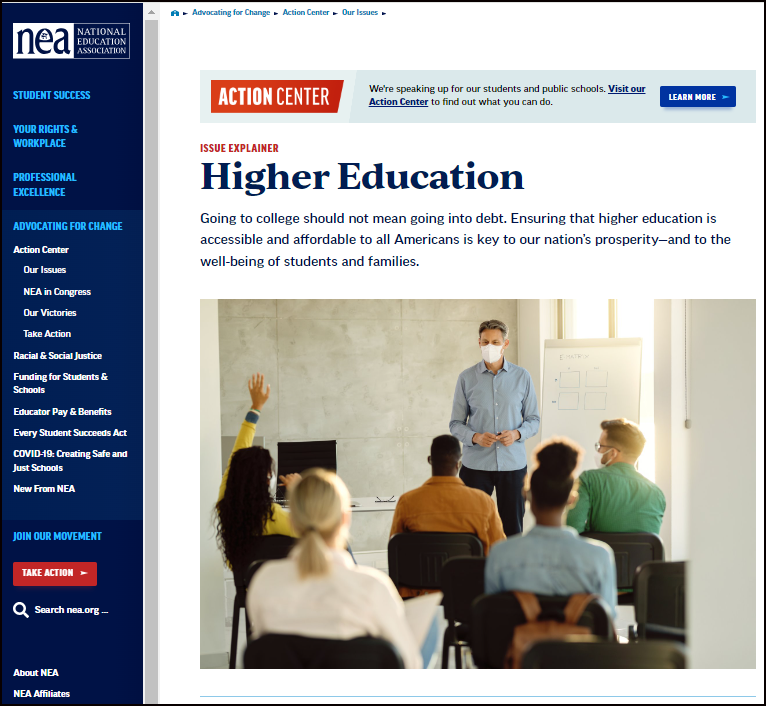 Candi Churchill
Organizational Specialist
Center for Organizing and Affiliate Services
CChurchill@nea.org

Danielle Dirocco
Higher Education Organizer
Center for Organizing and Affiliate Services
DDirocco@nea.org
 
Marcy Kamienecki
Field Manager
MKamienecki@nea.org
 
LaQuita Maxey
Higher Education Organizer
focusing on HBCUs and MSIs
Center for Organizing and Affiliate Services
LMaxey@nea.org
National Education Association      Higher Education
Services:

CUDAS
HECAS
Financial analyses
NEA research
Year-round organizing support
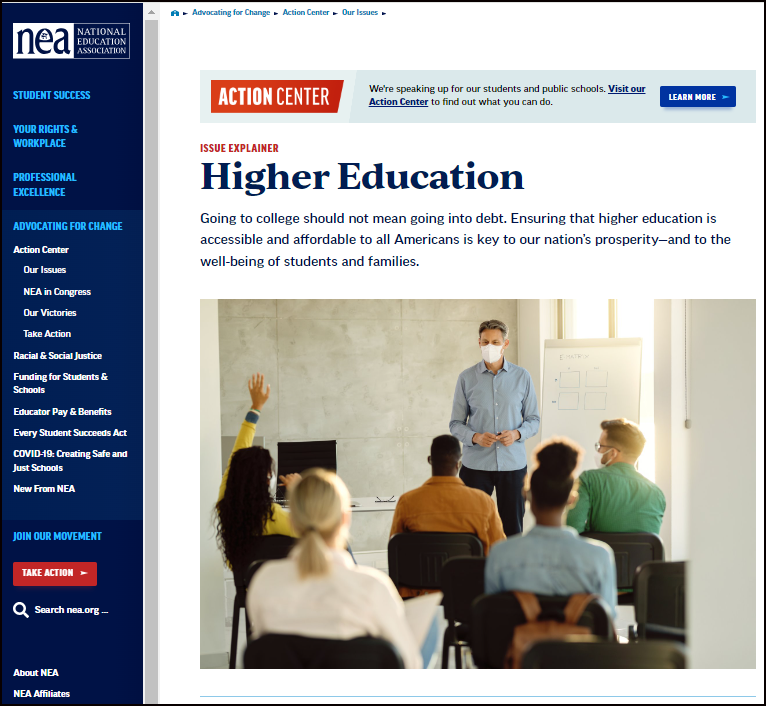 NEA Higher Education Services
CUDAS (College and University Data Analysis System,  http://cudas.nea.org). -- Federal database of institutional demographics and finances over 20 years. Tool allows for longitudinal internal and peer comparisons, e.g., number of and average faculty salary by rank, student enrollment, and noninstructional expenditures. 
HECAS (Higher Education Contract Analysis System) – Searchable national database of higher ed contracts, including unions other than NEA affiliates. Request access at http://neacollectivebargaining.org and notify your UniServ Director to ensure your request is approved.
NEA Higher Education Services
Assistance of NEA consultant (Dr. Gregg Gascon) to prepare an institutional financial analysis and briefing and/or training for local leaders and the bargaining team. UniServ Directors or state association higher ed organizers should make these requests to NEA’s higher ed field manager, Marcy Kamienecki, in the Center for Organizing and Affiliate Support at mkamienecki@nea.org. This service is free of charge to the local and state associations.
NEA Research, in conjunction with the Center for Communications, produces an annual higher ed salary report and fact sheets each spring, which are posted on the NEA higher ed website (http://nea.org/he).  NEA Research can assist with answering methodology and other research questions (Erika Taylor, etaylor@nea.org), including how to do strategic research and effectively use it for organizing and bargaining campaigns (Susan Nogan, snogan@nea.org).
Checklist item 9:
How have locals used this information to pressure management for contract improvements?
Negotiations Impact of Financial Analyses
Publicity campaign about the large amount of reserves and Foundation resources being held while the employer offered a 0% wage increase resulted in state legislative action and the union getting its salary and benefit demands.
 Detailed information on federal pandemic awards to a livestreamed bargaining session that resulted in salary increases and bonuses, including a significant boost to the base faculty salary.
 Providing financial information that was used in a first contract bargaining process that went to arbitration; won the arbitration and received salary increase, protection of just cause, and progressive discipline process.
 Wage comparison for ESP unit used to justify salary increase proposals.
Negotiations Impact of Financial Analyses
Researched a variety of grants that an HBCU received during bargaining, and upon presentation, the arbitration was canceled and the administration agreed to settle on salary increases.
 Financial audit analysis for a developmental research school unit provided evidence for a salary increase.
 Analysis of federal pandemic awards presented at a press conference led to salary increases.
 Financial analysis used for messaging and education in unionization campaigns, member recruitment campaigns, coordinated bargaining campaigns, arbitrations, and first contract campaigns.
 Use of financial and student enrollment trends data led to a local successfully negotiating an innovative plan that includes faculty in a student recruitment and retention program with the administration that includes faculty compensation and other benefits.
Discussion
Resources
Carnegie Classification of Institutions of Higher Education
Hunter College National Center SCBHEP
NCES College Navigator
NCES Integrated Postsecondary Education Data System (IPEDS)
HEER Fund Tracking: Education Stabilization Fund
National Association of College and University Business Officers (NACUBO)
National Education Association CUDAS
National Education Association HECAS
State Higher Education Executive Officers Association (SHEEO)
References
Dubeck, L. & Gascon, G.M. (2013). Understanding budget and financial audit analysis: A handbook for higher education association leaders. Washington, D.C.: National Education Association.
Mead, D.M. (2018). An analyst’s guide to government financial statements (3rd Ed.). Norwalk, CT: Governmental Accounting Standards Board.
Smith, D.O. (2019). University finances: Accounting and budgeting principles for higher education. Baltimore, MD: Johns Hopkins University Press.
Smith, D.O. (2019). How University Budgets Work. Baltimore, MD: Johns Hopkins University Press.
Tahey, P., Salluzzo, R., Prager, F., Mezzina, L., & Cowen, C. (2010). Strategic financial analysis for higher education: Identifying, measuring & reporting financial risks (7th Ed.). USA: KPMG, Prager, Sealy, & Co., LLC, and Attain.
Contact Information
Gregg Gascon
President
Social Science Research, Evaluation and Measurement, L.L.C.
gascongregg@gmail.com
Bill Lyne
Professor of English, Western Washington University 
President, United Faculty of Washington State
bill_lyne@hotmail.com
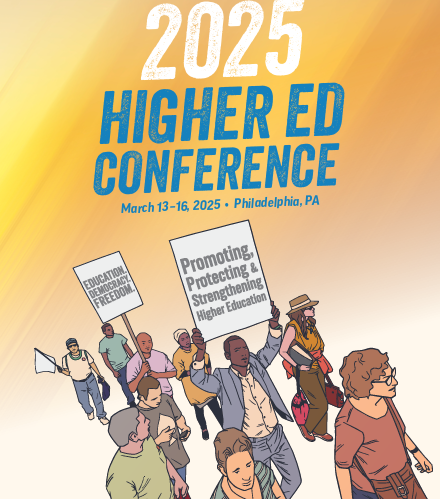 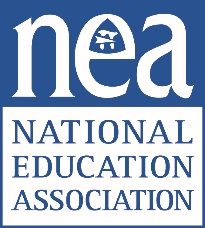 Disclaimer
By attending this session, you confirm that you are a registered attendee of the NEA Higher Education Conference and an NEA member or supporter. The information you receive here is only for your use in your capacity as an NEA member or supporter.
This presentation and its contents may not be further distributed, in whole or in part, by any medium or in any form, for any purpose other than building your local NEA affiliate.  
Violation of these terms may result in legal action.
[Speaker Notes: This slide should be inserted at the beginning, middle, and end of the presentation to provide notice to those who join after the introduction.]